Liverpool City Region, Creating Careers
Sophie Coyne: Sports and Physical Activity Student
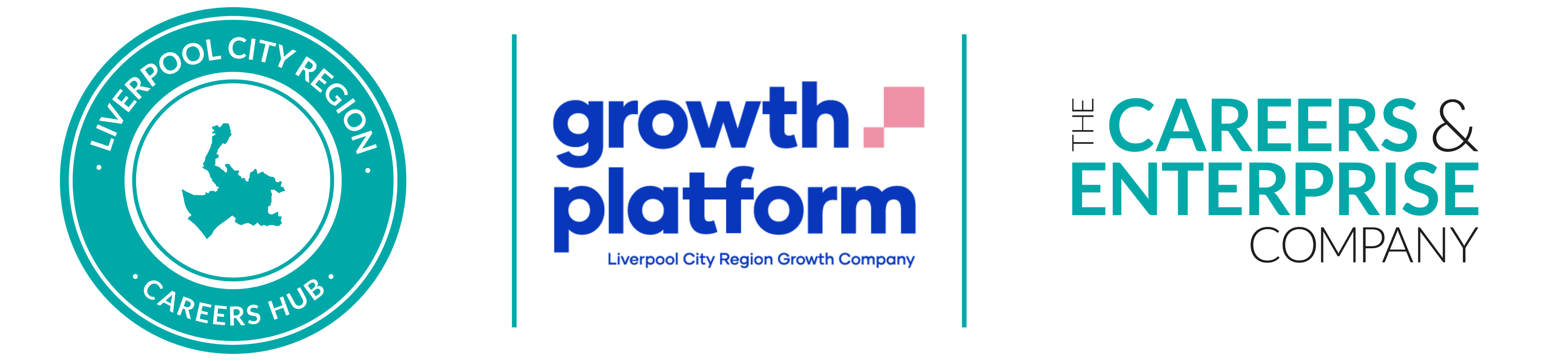 In today’s video, Sophie will tell us how she wants to be a Disability Sports Coach. But what is this? 

Click HERE to watch this video about a Disability Sports Coach. 

Q1. In you own words, explain what a Disability Sports Coach does. 



Q2. Would you like to be a Disability Sports Coach? 

Use the scale to show how interested you are in this job. 
If you would love to do this job, put a X nearer to the happy face. 
If you wouldn’t like to do this job, put a X nearer to the unhappy face. 
If you aren’t sure, put a cross nearer to the middle. 


  _________________________________________________________________________


Now, explain why you placed your X where you did. 


Extension
Sophie is involved in the Special Olympics. Click HERE to find more about this 

Why do you think it is important that events like the Special Olympics take place?
Do you have any questions for Sophie?
Write your questions down here. 
If Sophie answers them as you watch the video, write her answer down next to the question. 





If you still have unanswered questions for Sophie, ask your teacher to send them into us and we will get them answered!
Now it is time to watch Sophie’s videos…
Sophie’s recording comes in 2 parts. At the end of each video you will be given a quick quiz to help you remember Sophie’s story. 
Make notes as you listen to Sophie talk to help you get ready for the quizzes. 






Once you have watched the videos, head over to your Creating Careers Roadmap to evaluate today’s session…
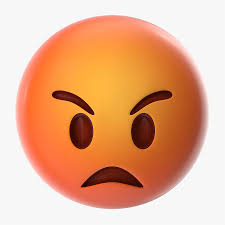 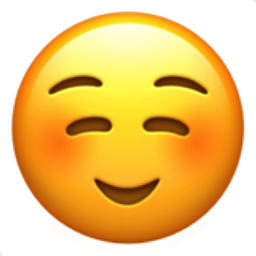 [Speaker Notes: The Creating Careers roadmap will give students the chance to assess their interest in the careers/skills/college routes that are featured in each episode. Students will be able to consider whether their interest in this topic has changed since watching the video. This will also bring the series together as a whole as the same roadmap is used to evaluate each episode. 
You can find the roadmap here: https://growthplatform.org/enhancing-skills/careers-hub/creating-careers-2/]